Web Application Testing
2019-05-26 RIC
What is covered in this Lecture?
Why is test important?
What is type of test?
Examples
1. What is test importnat?
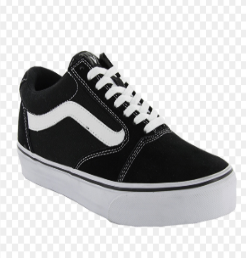 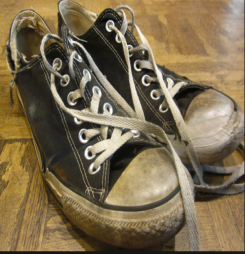 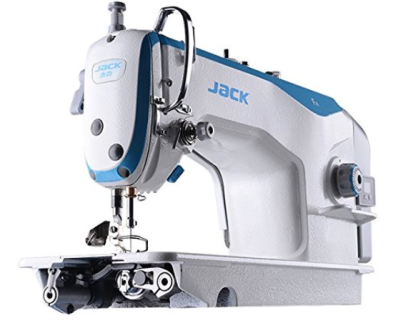 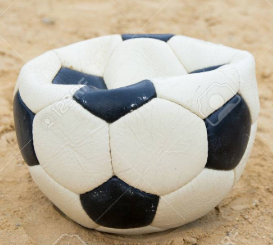 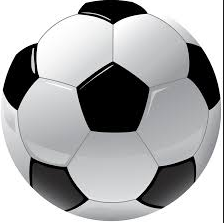 2. What is type of test?
Unit
Integration
End To End, Functional, Browser
2.1. Unit Testing
Individual and isolated parts work.
Class or complex algorithm
Isolated and independent
Fast (few seconds)
2.2. Integration Testing
That is to test how parts of system work together
Database, network and third-party
Not Isolated
Slower than unit testing
2.3. E2E Testing
That is to test whether the flow of application is performing as designed from start to finish
User’s behavior
Very slow
2. Balance between tests
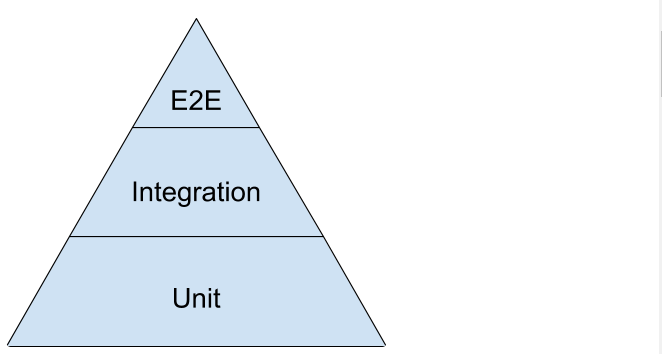 10%
20%
70 %
3. Example (laravel dusk)
.php artisan dusk: install
.php artisan dusk
.php artisan dusk:make Browse
.php artisan dusk  	tests/Browser/Browse.php
3. Example (laravel dusk)
{root}/tests/Browser/Browse.php
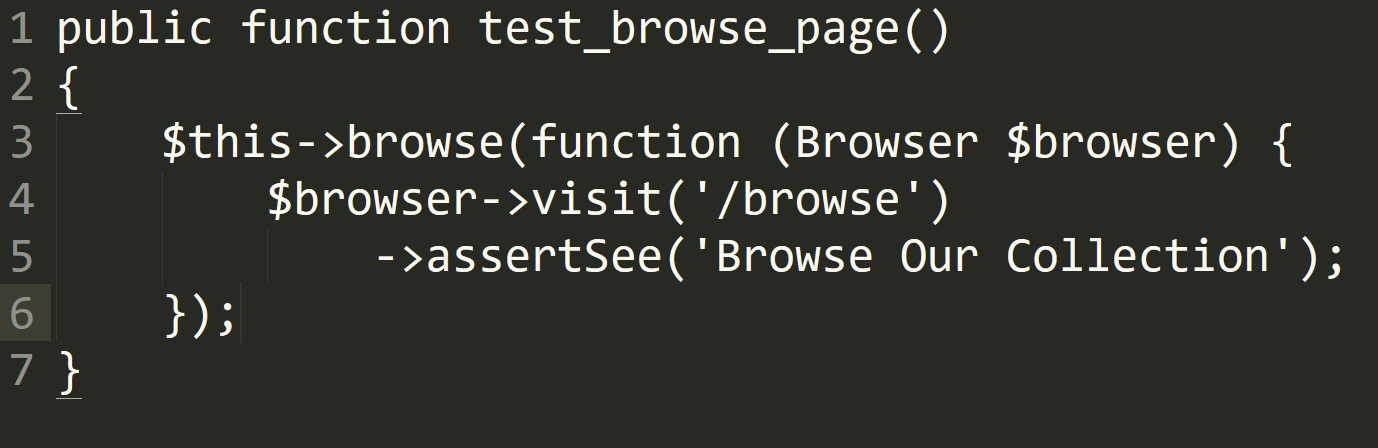 3. Example (laravel dusk)
Asserts
Functions
.assertSee
.assertSeeIn
.assertDontSeeIn
.assertPathIs
.assertRouteIs
…
.visit
.waitForText
.type
.click
.loginAs
…
Thank You